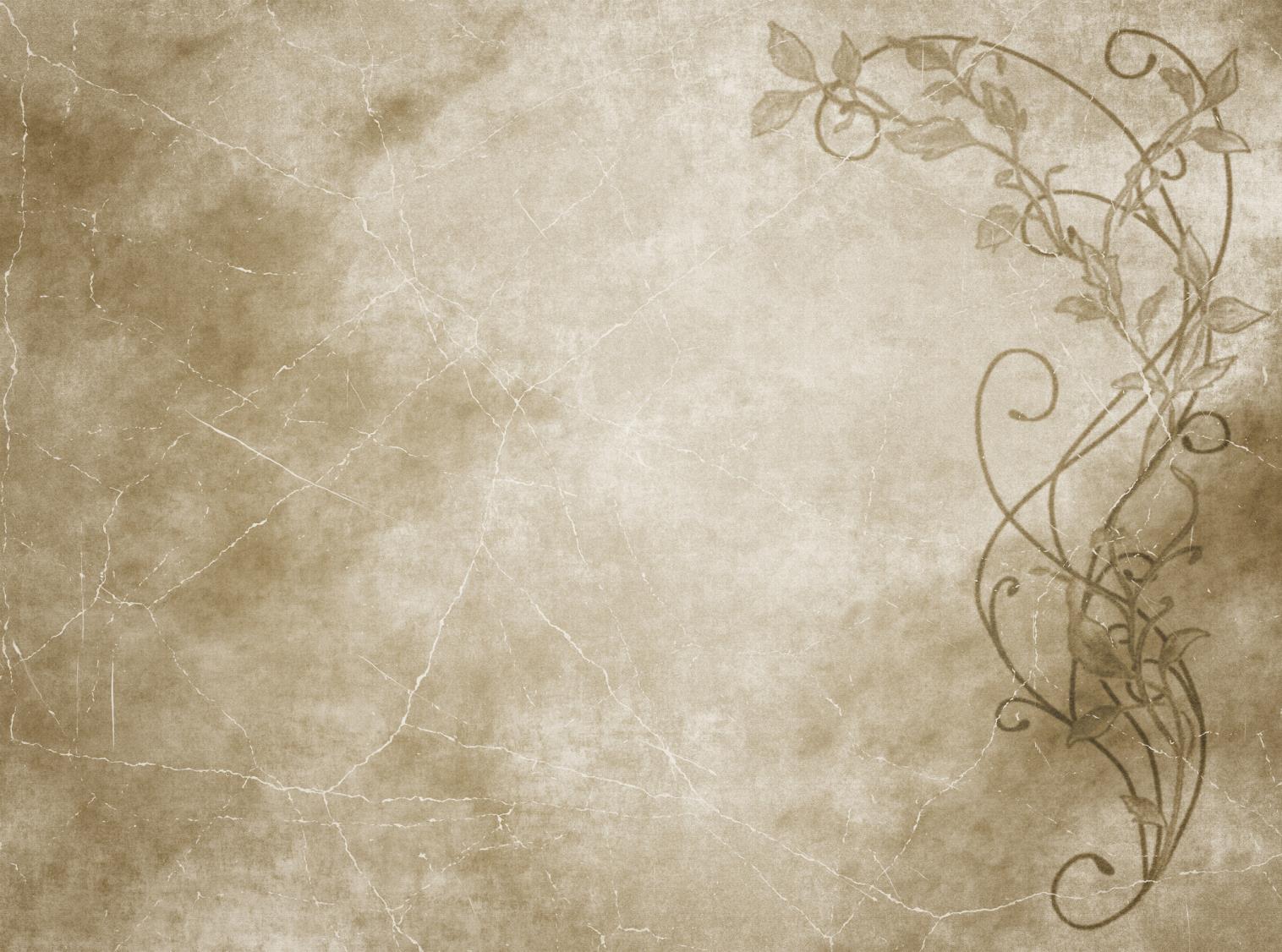 Игра
«Доскажи словечко»
Автор:
Воспитатель
Мадоу црр д/с № 14
Бочкарева И.А.
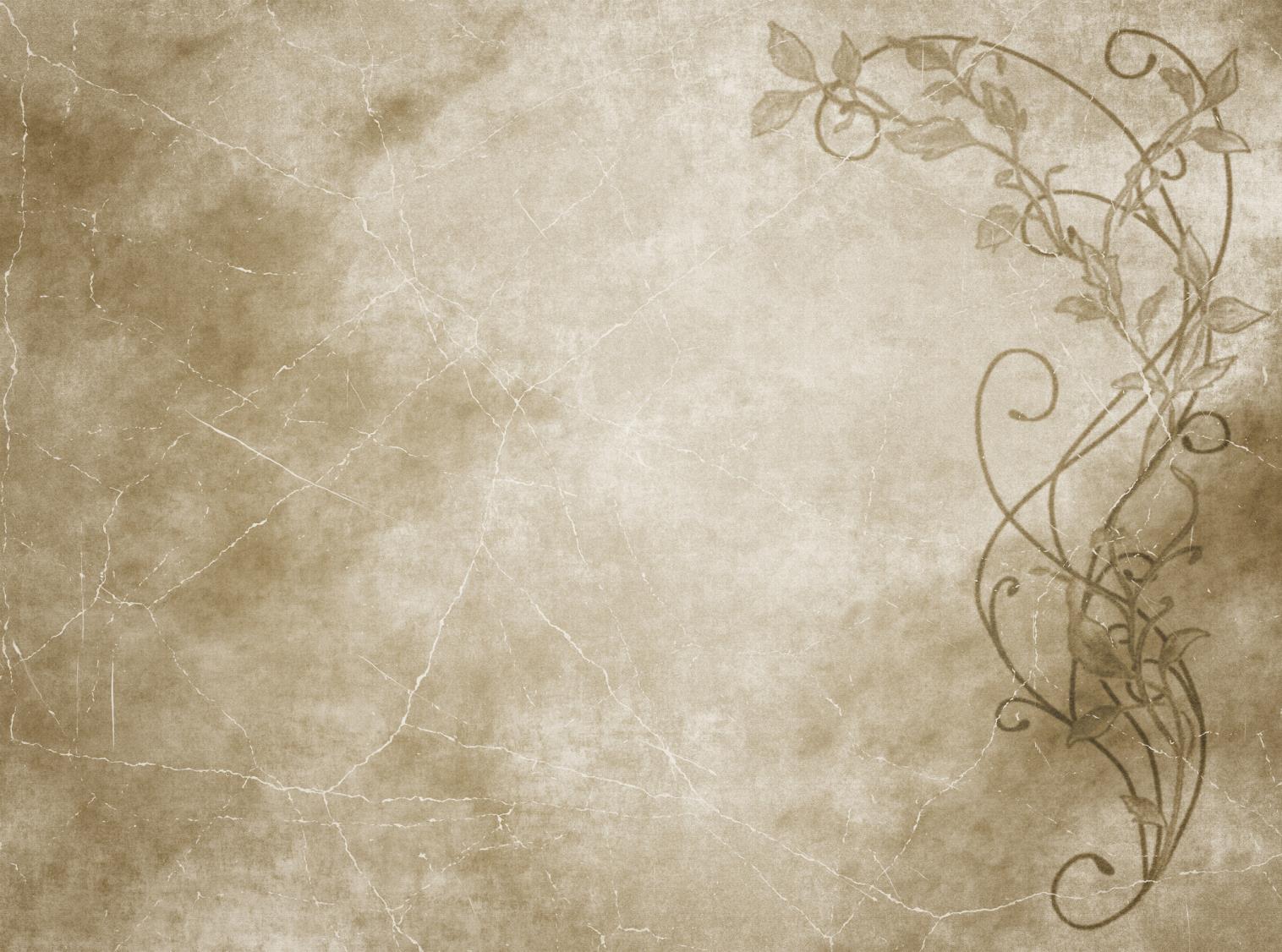 Весна
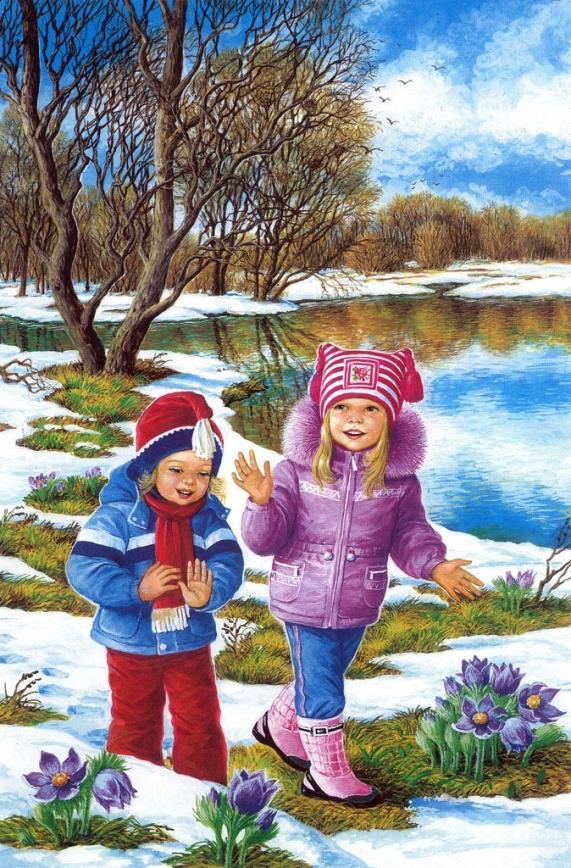 Если на проталинке
Встал подснежник маленький,
Значит, к нам пришла она -
Долгожданная *****.
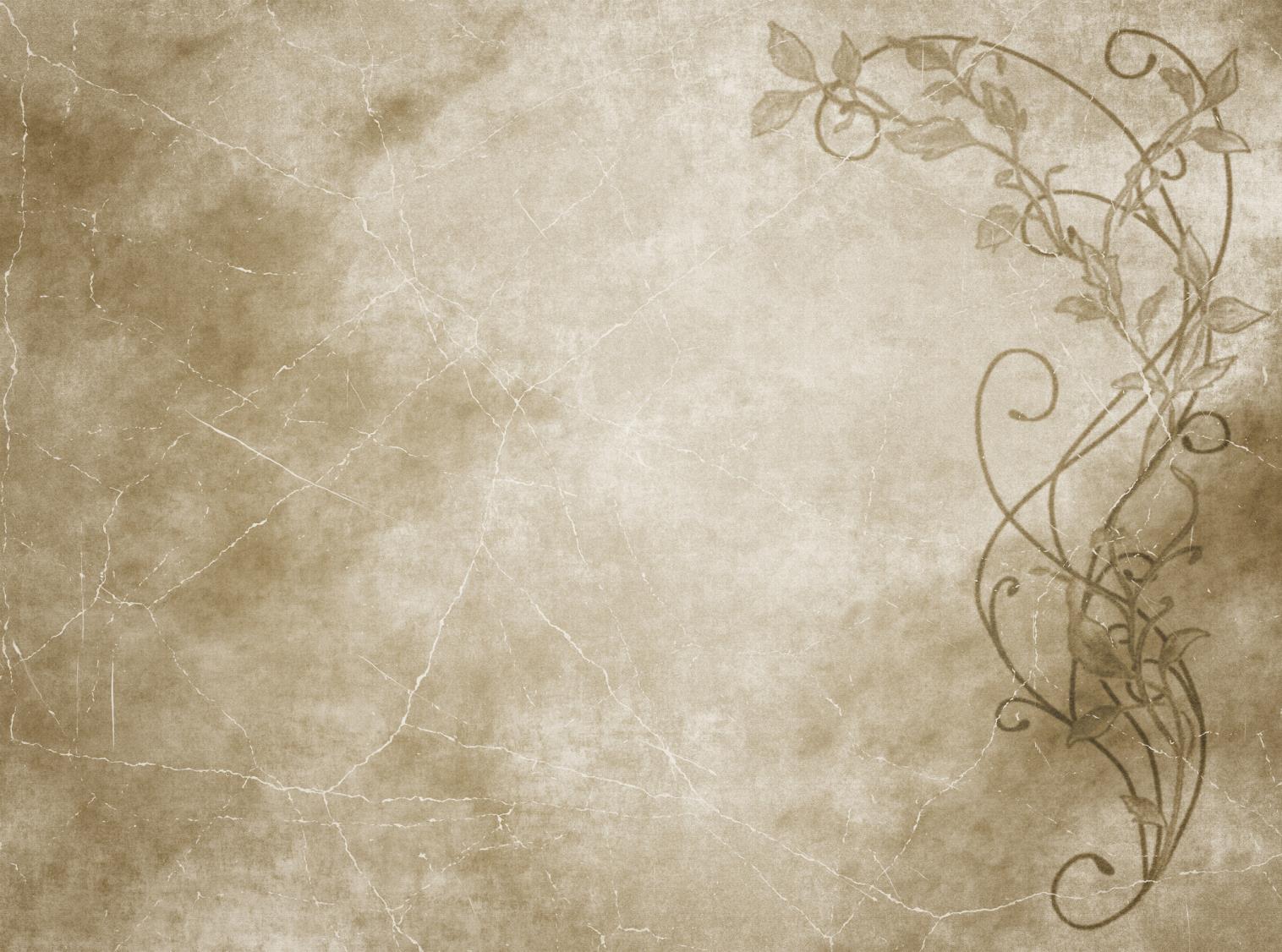 Гром
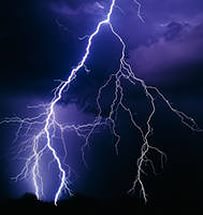 Только ласточки-касатки
Прилетят весенним днём,
Значит, помните, ребятки,
Скоро грянет первый ***
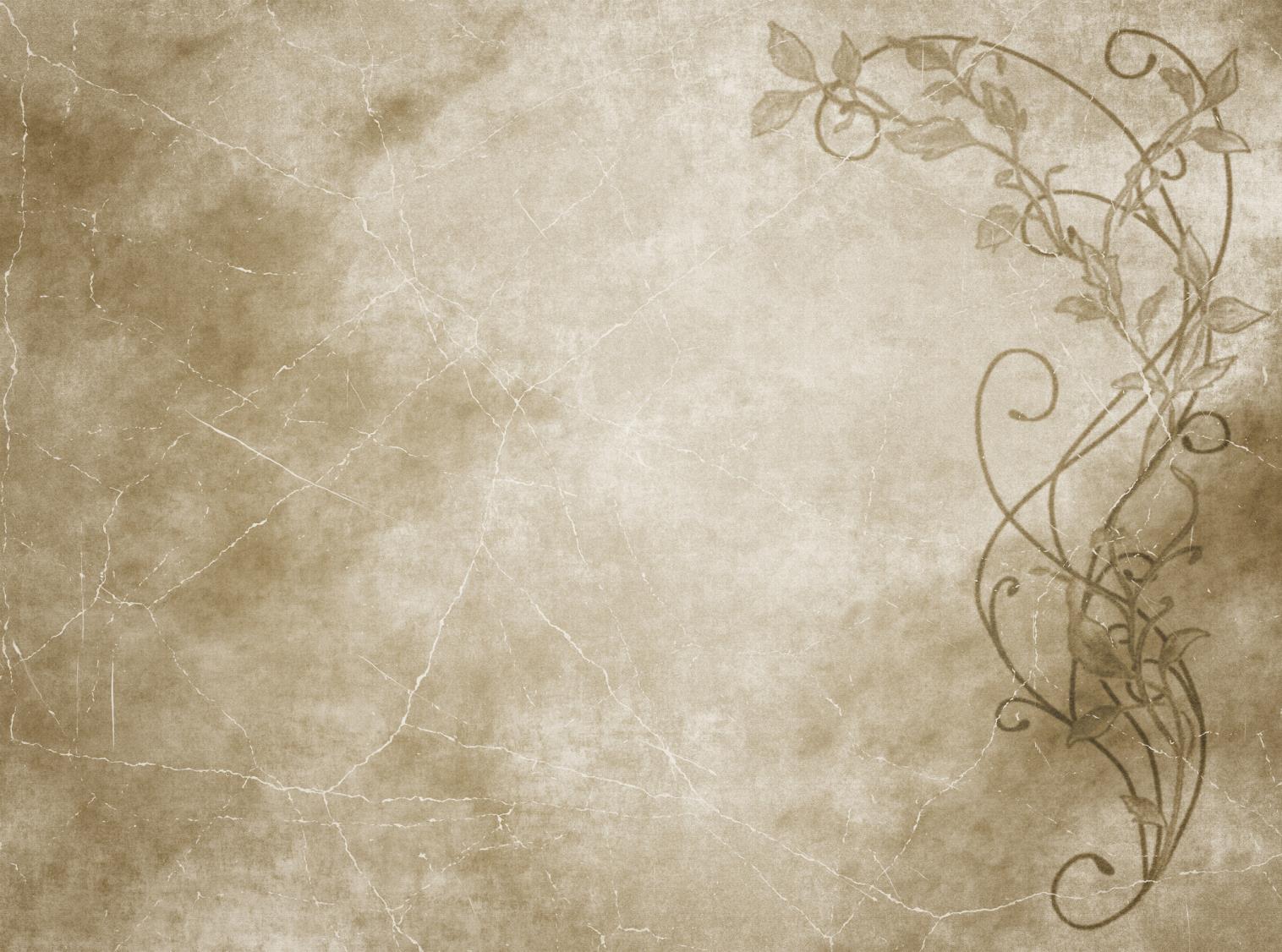 Дождь
Если вдруг зажжется кряду
Над простором пара радуг,
Значит, через два-три дня
Жди повторного *****.
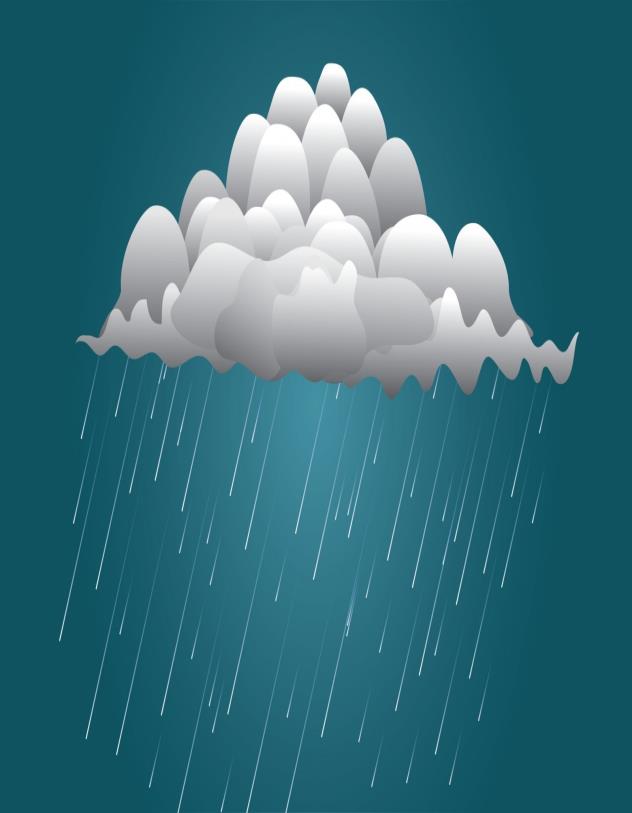 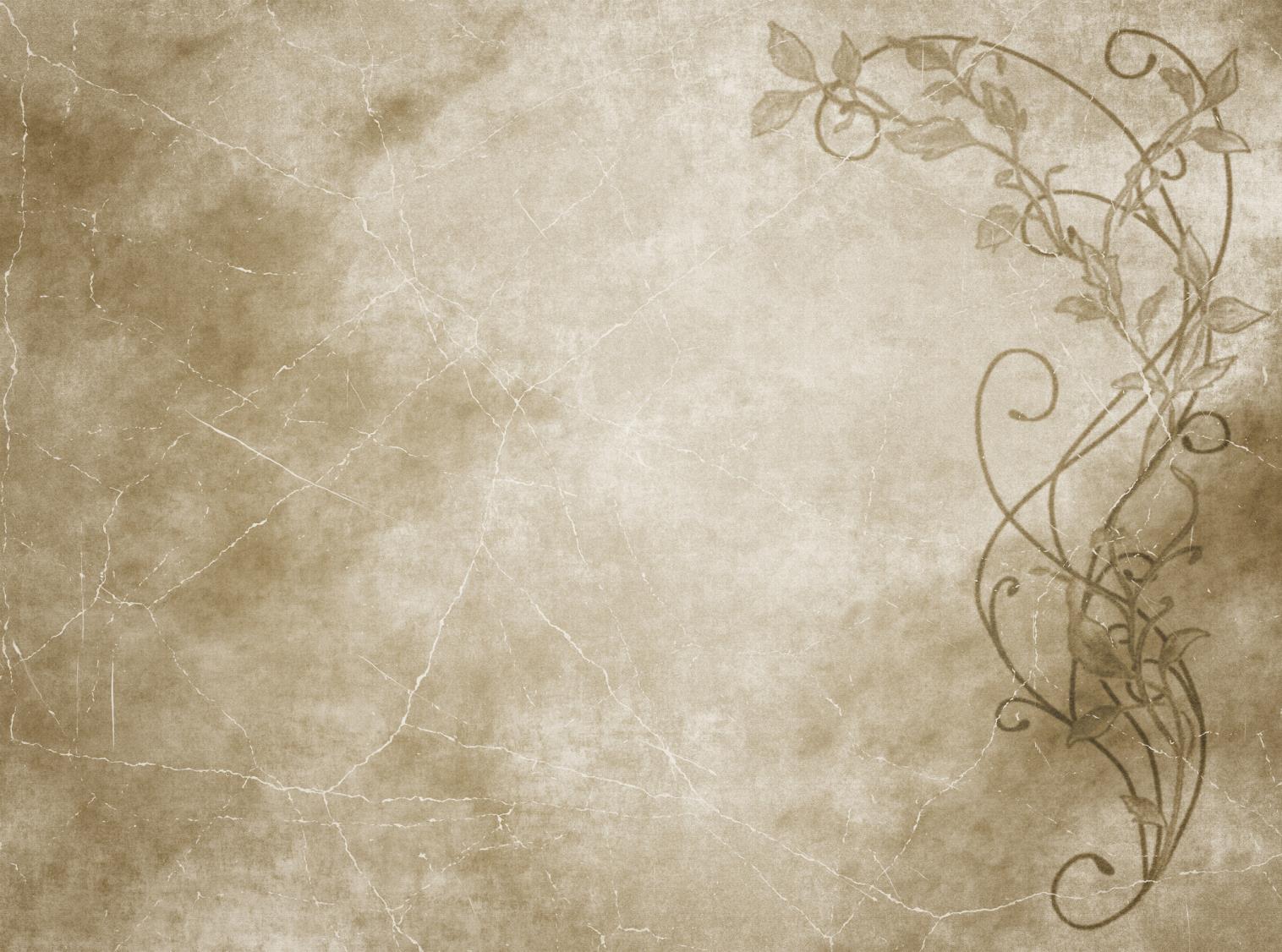 Грибы
Вот хорошая примета:
Как туман насядет летом,
Значит, срочно с туесками
В лес идите за *******.
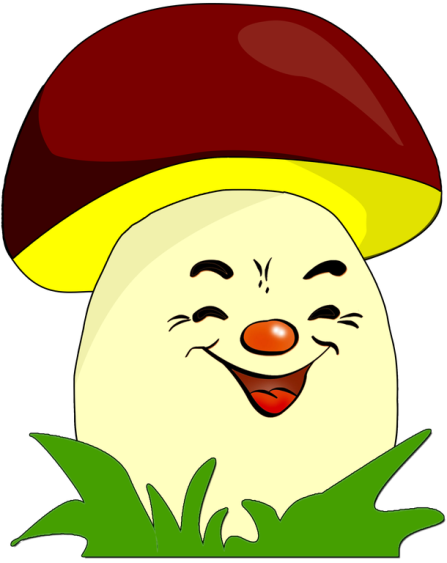 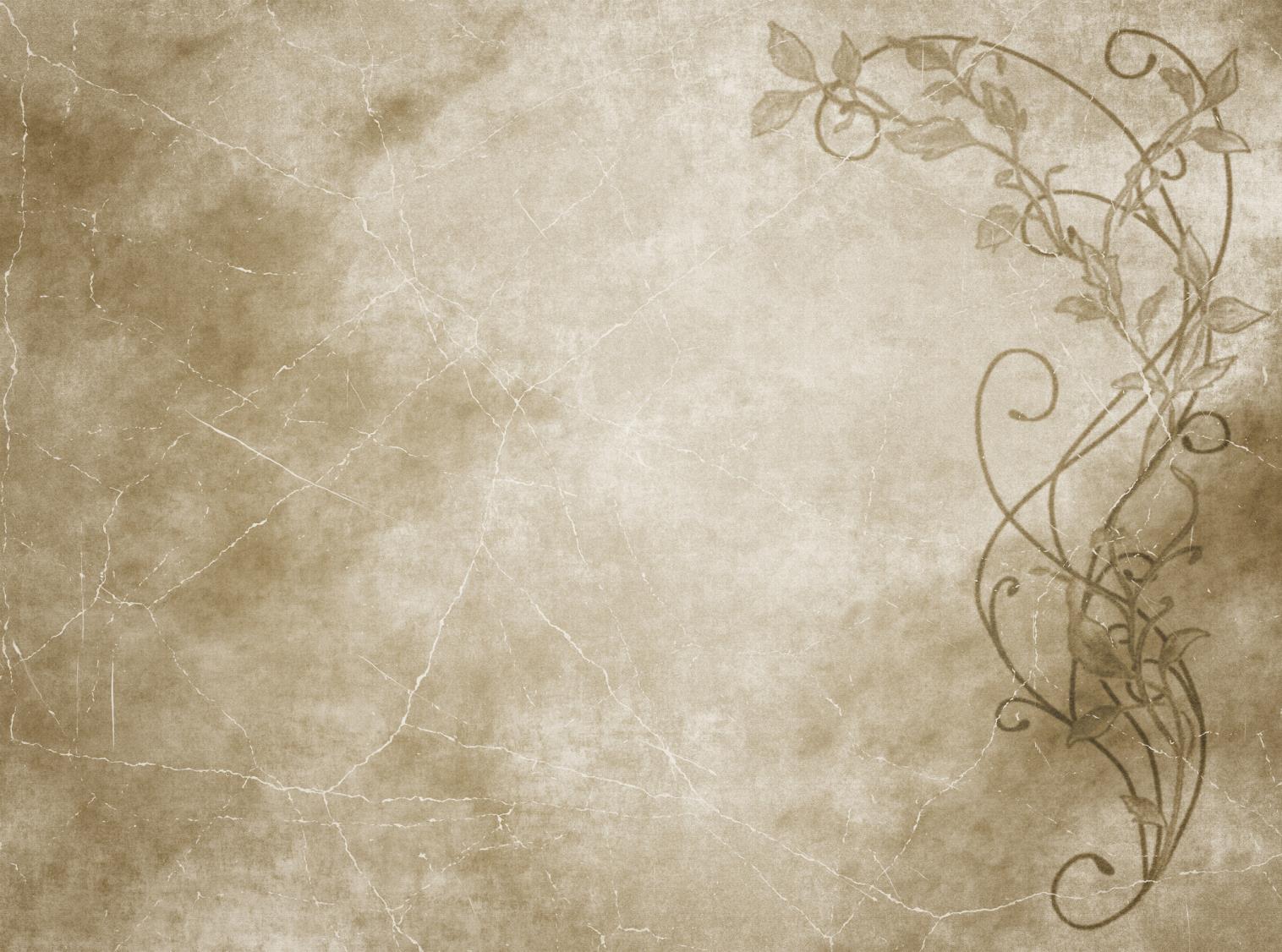 Лето
Если частые метели
Вам зимою надоели,
Это верная примета,
Что дождливым будет ****.
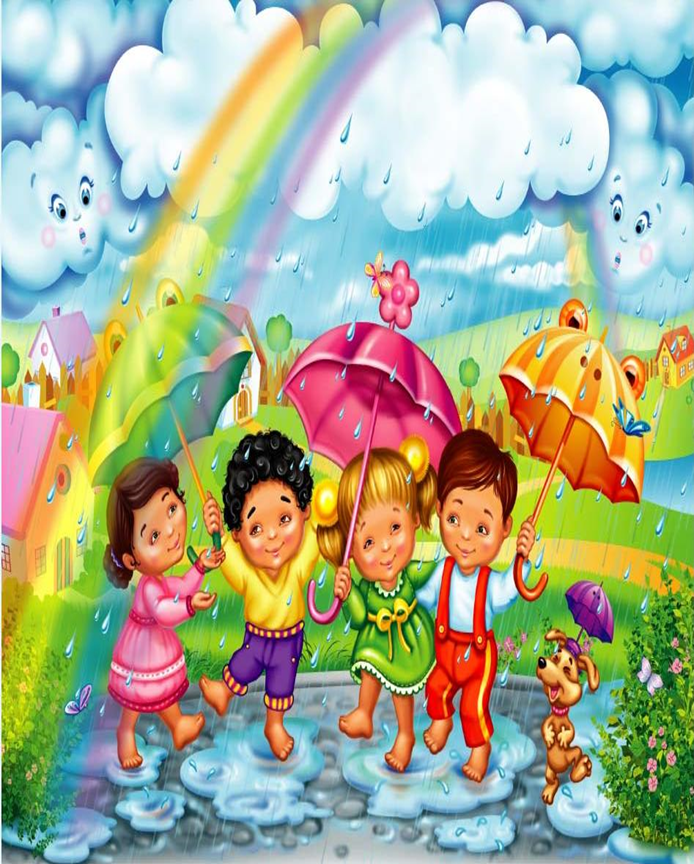 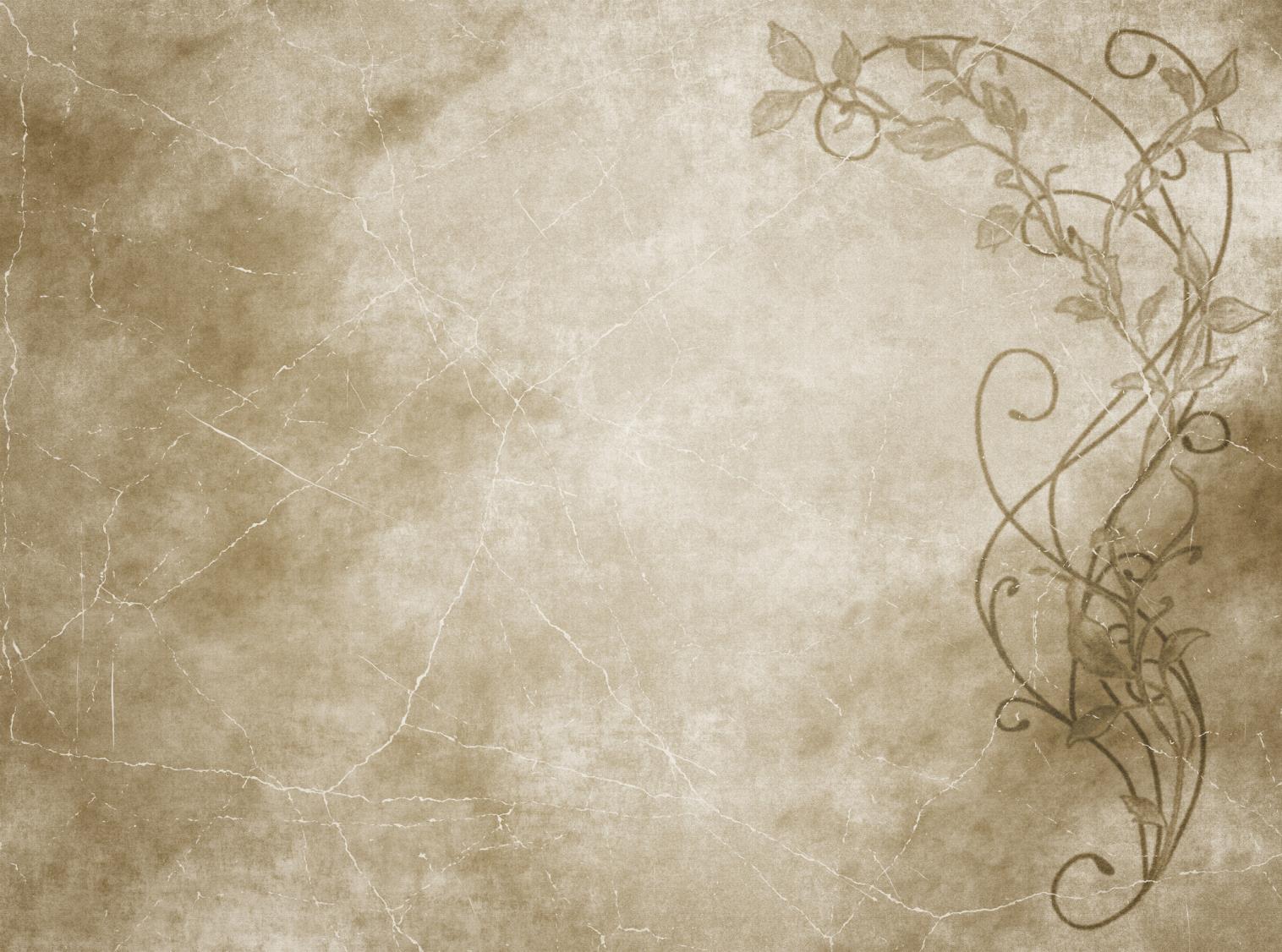 Спасибо 
за 
внимание!